XEMI
블랙스튜디오 템플릿
부제목을 입력하세요
제목을 입력해주세요
학습목표 및 내용
학습목표
이곳에 학습 목표를 적어 주십시오.
이곳에 학습 목표를 적어 주십시오.
이곳에 학습 목표를 적어 주십시오.
학습내용
이곳에 학습 내용을 적어 주십시오.
이곳에 학습 내용을 적어 주십시오.
이곳에 학습 내용을 적어 주십시오.
제목을 입력하세요
제목
[ 제목을 입력하세요 ]
별도의 글머리 기호 적용 되어있습니다.
줄 간격은 1.5로 설정 되어 있습니다.
서식의 단락에서 수정 가능합니다.
이곳에 텍스트를 입력하세요.
이곳에 텍스트를 입력하세요.
이곳에 텍스트를 입력하세요.
이곳에 학습내용 및 텍스트를 입력하세요.
제목을 입력하세요
1.
텍스트를 입력하세요
2.
텍스트를 입력하세요
3.
텍스트를 입력하세요
이곳에 원하시는 내용을 입력하세요.
이곳에 내용을 입력하세요.
제목을 입력하세요
이곳에 텍스트를 입력하세요.
이곳에 텍스트를 입력하세요.
01
02
04
이곳에 텍스트를 입력하세요.
이곳에 텍스트를 입력하세요.
03
제목을 입력하세요
Main Title
49%
텍스트를 입력하세요.
87%
텍스트를 입력하세요.
56%
텍스트를 입력하세요.
34%
텍스트를 입력하세요.
제목을 입력하세요
텍스트를 입력하세요.
텍스트를 입력하세요.
텍스트를 입력하세요.
텍스트를 입력하세요.
텍스트를 입력하세요.
학습정리
학습정리
이곳에 학습 정리를 적어 주십시오.
이곳에 학습 정리를 적어 주십시오.
이곳에 학습 정리를 적어 주십시오.
이곳에 학습 정리를 적어 주십시오.
이곳에 학습 정리를 적어 주십시오.
이곳에 학습 정리를 적어 주십시오.
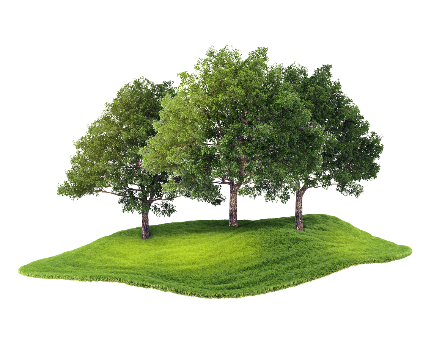 사용 소스
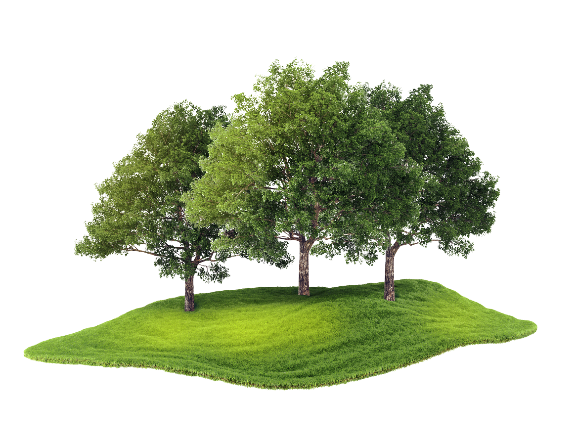 사용색상
본 PPT 템플릿의 저작권은 ㈜ 재미에 있으며 재배포를 금합니다.
ⓒ Copyright 2016 XEMI all right reserved